Microsoft® Office PowerPoint® 2007 üzrə təlim kursu
İlk prezentasiyanın yaradılması
[Speaker Notes: [Təlimçinin qeydi: Bu şablonun fərdiləşdirilməsi üzrə ətraflı təlimat üçün ən axırıncı slayda baxın. Həm də bəzi slaydların qeyd panelində dərsə aid əlavə mətni baxmaq olar.]]
Kursun məzmunu
Ümumi məlumat: Əsas anlayışlar
Dərs 1: Slaydların yaradılması
Dərs 2: Mövzunun seçilməsi, daha çox kontentin əlavə olunması
Dərs 3: Nümayişin təsdiqi, çapı və hazırlanması
Hər bir dərsə praktiki tapşırıqların siyahısı və test sualları daxildir.
Ümumi məlumat: Əsas anlayışlar
Qarşınızda birlikdə PowerPoint prezentasiyası hazırlamaq məsələsi qoyulub, lakin siz nədən başlamaq lazım olduğunu bilmirsiniz. 
Bu kurs prezentasiyanı yaratmaq və onu çatdırmaq üçün lazım olan hər şeyi öyrədəcək. 
Siz slaydları necə yaratmaq, onun içərisinə kontenti necə qoymaq və onların yaxşı görünməsini necə təmin etməyi öyrənəcəksiniz. Sonra siz məruzəçi qeydlərini  və paylama materiallarını necə hazırlamaq və nümayişə hazır olmağı öyrənəcəksiniz.
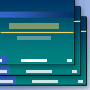 Kursun məqsədləri
Slaydları yaradıb onlara mətnləri daxil etmək.
Şəkilləri və digər kontenti əlavə etmək. 
Prezentasiya haqqında ümumi təsəvvür üçün mövzu seçmək. 
Paylama materiallarını və qeydləri çap etmək.
Nümayişə hazırlıq.
Dərs 1
Slaydların yaradılması
Slaydların yaradılması
Bu, PowerPoint pəncərəsinə ani baxışdır. 
Bu dərs pəncərə haqqında girish verəcək və sizə həmin pəncərədə rahat işləmək üçün kömək edəcək.
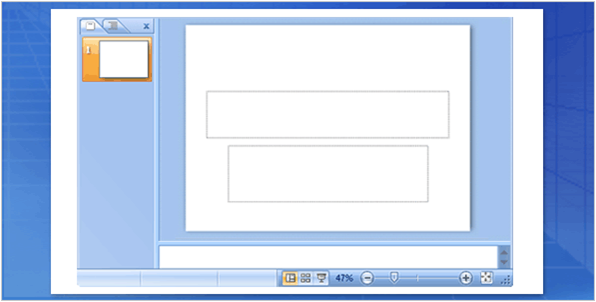 Siz həm də yeni slaydları necə əlavə etməyi, slayd üçün düzəni necə seçməyi və mətni necə daxil etməyi və həm də digər prezentasiyalardakı slaydlardan necə təkrar istifadə etməyi görəcəksiniz.
Nəticədə qeydləri necə hazırlamağı və prezentasiya vaxtı bu qeydlərə necə müraciət etməyi öyrənəcəksiniz.
Başlığı əlavə etmək üçün kliklə
Altbaşlığı əlavə etmək üçün kliklə
Qeydləri əlavə etmək üçün kliklə
İş sahənizlə tanış olun
Bu, PowerPoint-də ilk açılan görünüşdür və buna Normal  görünüş deyilir.
Slaydları yaratmaq üçün burada işləyirsiniz.
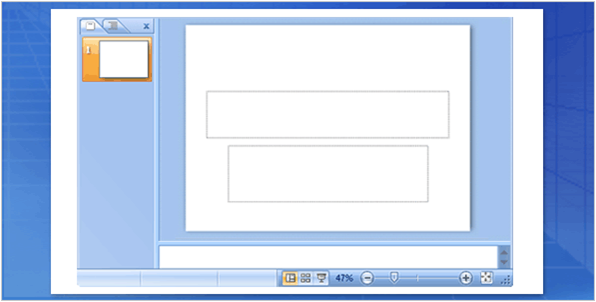 Normal görünüşün üç əsas sahəsi vardır.
Ortada böyük sahədə slayd pəncərəsi yerləşir. Siz bu sahədə bilavasitə slayd üzərində işləyirsiniz. 
Slayd üzərində kənarları ştrixli xətlərlə göstərilmiş pəncərələr doldurucular adlanır. Bu o sahədir ki, siz bura mətni, şəkilləri və digər kontenti əlavə edirsiniz.
Başlığı əlavə etmək üçün kliklə
Altbaşlığı əlavə etmək üçün kliklə
Qeydləri əlavə etmək üçün kliklə
İş sahənizlə tanış olun
Bu, PowerPoint-də ilk açılan görünüşdür və buna Normal  görünüş deyilir.
Slaydları yaratmaq üçün burada işləyirsiniz.
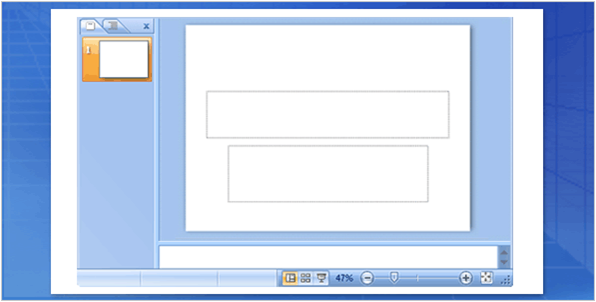 Normal görünüşün üç əsas sahəsi vardır.
Prezentasiyada solda kiçik rəsmciklər göstərilmişdir. Bunlar slaydların versiyalarıdır və onlardan biri indi sizin üzərində işlədiyiniz slaydı göstərir və fərqləndirilmək üçün vurğulandırılmışdır. Bu sahə Slaydlar tab vərəqidir.
Başlığı əlavə etmək üçün kliklə
Altbaşlığı əlavə etmək üçün kliklə
Qeydləri əlavə etmək üçün kliklə
[Speaker Notes: Digər slaydlara keçmək üçün Slaydlar tab vərəqindəki slayd rəsmciklərini klikləyə bilərsiniz.]
İş sahənizlə tanış olun
Bu, PowerPoint-də ilk açılan görünüşdür və buna Normal  görünüş deyilir.
Slaydları yaratmaq üçün burada işləyirsiniz.
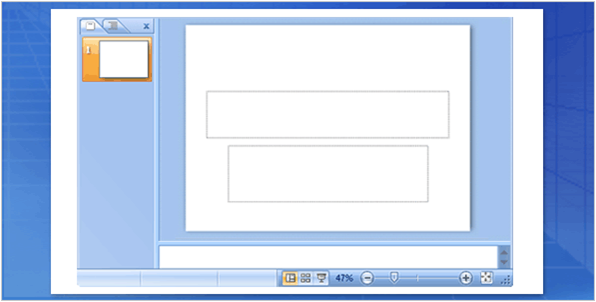 Normal görünüşün üç əsas sahəsi vardır.
Aşağıda yerləşən sahə qeydlər pəncərəsi adlanır. Burada prezentasiya vaxtı sizin istinad edəcəyiniz qeydlər daxil edilir.
Başlığı əlavə etmək üçün kliklə
Altbaşlığı əlavə etmək üçün kliklə
Qeydləri əlavə etmək üçün kliklə
[Speaker Notes: Qeydlər üçün pəncərədə indi göstərilən yerdən daha çox yer mövcuddur.]
Yeni slaydların əlavə olunması
PowerPoint açılarkən görünüşdə yalnız bir slayd olur. 
Digər slaydları isə siz əlavə edirsiniz.
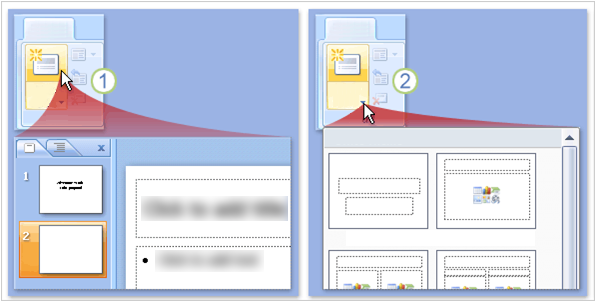 Ev
Ev
Yeni slayd əlavə etmək üçün ən aşkar yol Ev tab vərəqində şəkildə göstərilən Yeni Slayd düyməsini klikləməkdir.
Yeni slaydların əlavə olunması
PowerPoint açılarkən görünüşdə yalnız bir slayd olur. 
Digər slaydları isə siz əlavə edirsiniz.
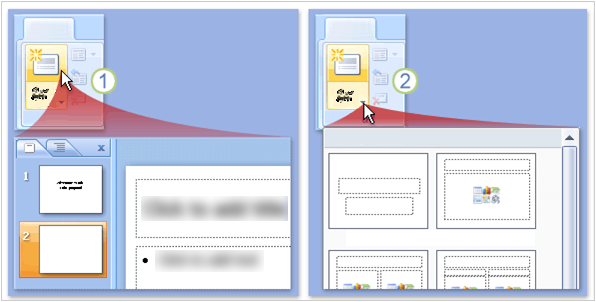 Ev
Ev
Yeni Slayd düyməsindən istifadənin iki yolu vardır:
Düymənin slayd piktoqramı olan yuxarı hissəsini kliklədikdə yeni slayd Slaydlar tab vərəqində seçilmiş slaydın altında dərhal peyda olur.
Yeni slaydların əlavə olunması
PowerPoint açılarkən görünüşdə yalnız bir slayd olur. 
Digər slaydları isə siz əlavə edirsiniz.
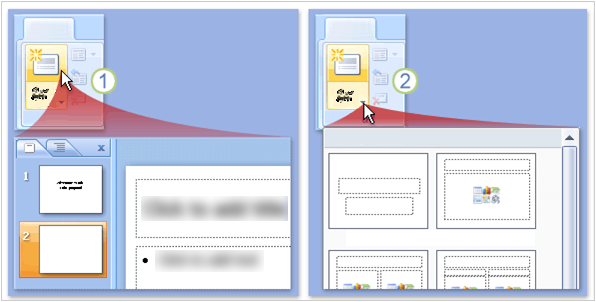 Ev
Ev
Yeni Slayd düyməsindən istifadənin iki yolu vardır:
Düymənin aşağı hissəsindəki oxu kliklədikdə siz slayd üçün düzənlər qalereyasını alırsınız. Düzənlərdən birini seçirsiniz və slayd həmin düzəndə əlavə olunur.
Yeni slaydların əlavə olunması
Slayd düzən seçilmədən əlavə olunduqda, PowerPoint düzəni avtomatik olaraq tətbiq edir.
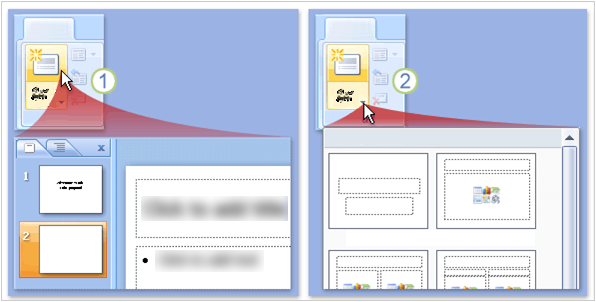 Ev
Ev
Əgər istəsəniz, siz düzəni dəyişə bilərsiniz: bunun üçün düzənini dəyişmək istədiyiniz slaydın üzərində siçanın sağ düyməsini klikləyib sonra kursoru Düzən  bəndinin üzərinə gətirmək lazımdır.
[Speaker Notes: Bu zaman düzənlər qalereysı açılacaq və bu qalereyadan tətbiq etmək istədiyiniz düzəni seçib klikləyə bilərsiniz.]
Slaydlar üçün düzənlərin seçilməsi
Slayd düzəni slaydın kontentinin tərtibatını verir. 
Məsələn, siz slayda siyahı və şəkil və ya həm şəkil, həm də şəkil üçün başlıq qoymaq arzusunda ola bilərsiniz.
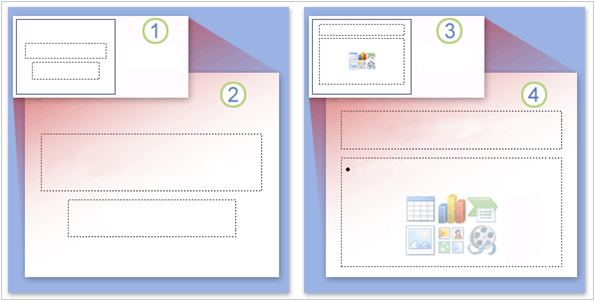 Başlığı əlavə etmək üçün kliklə
Başlığı əlavə etmək üçün kliklə
Alt başlığı əlavə etmək üçün kliklə
Altbaşlığı əlavə etmək üçün kliklə
Düzənlər kontentin nədən ibarət olmasından asılı olmayaraq onu dəstəkləyən müxtəlif tip dolduruculardan və  doldurucu tərtibatlarından təşkil olunmuşdur.
Slaydlar üçün düzənlərin seçilməsi
Şəkildə PowerPoint-in avtomatik başlatdığı  düzənlər göstərilmişdir.
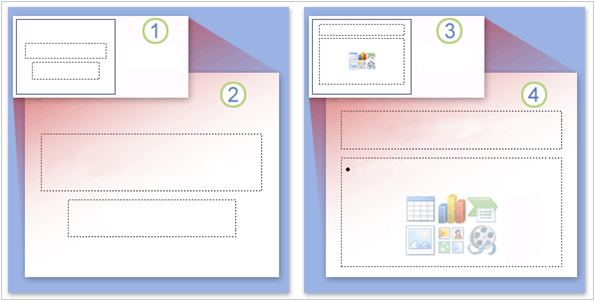 Başlığı əlavə etmək üçün kliklə
Başlığı əlavə etmək üçün kliklə
Alt başlığı əlavə etmək üçün kliklə
Altbaşlığı əlavə etmək üçün kliklə
Düzənlər qalereyasında olduğu kimi , burada göstərilən Titul Slaydı düzəni görünüşdəki ilk (PowerPoint başladılarkən artıq görünən) slayda tətbiq olunur.
Slaydda Titul Slaydı düzəni başlıq və altbaşlıq doldurucularından ibarət olur.
Slaydlar üçün düzənlərin seçilməsi
Şəkildə PowerPoint-in avtomatik başlatdığı  düzənlər göstərilmişdir
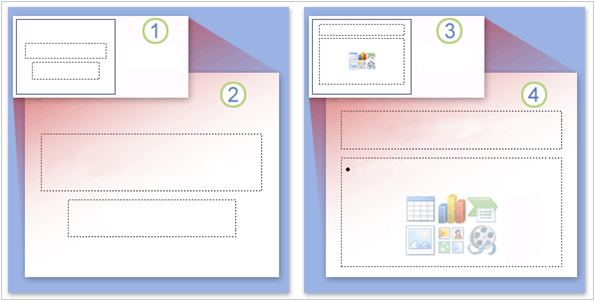 Başlığı əlavə etmək üçün kliklə
Başlığı əlavə etmək üçün kliklə
Alt başlığı əlavə etmək üçün kliklə
Altbaşlığı əlavə etmək üçün kliklə
Sizin bir çox digər slaydlar üçün, çox ehtimal ki, istifadə edəcəyiniz və burada, düzənlər qalereysında olduğu kimi görünən düzən Başlıq və Kontent adlanır.
Slaydda bu düzən slaydın başlığı üçün doldurucuya və həmçinin mətn və müxtəlif piktoqramlar saxlayan universal doldurucuya malikdir.
[Speaker Notes: 4 nömrəsi ilə işarələnən doldurucu həm mətni, həm də sxemlər, şəkillər və film faylları kimi qrafiki elementləri dəstəkləyir.
Digər düzənlərdən bəziləri bu universal dolduruculardan ikisini özündə saxlayır, deməli, siz bu dolduruculardan birinə siyahı, digərinə isə şəkil və ya digər qrafiki element qoya bilərsiniz.]
Mətnin daxil edilməsi
Əvvəlki slaydda göstərilmiş universal doldurucuya siz qrafiki elementləri və ya mətni daxil edə bilərsiniz. 
Gəlin mətn haqqında danışaq.
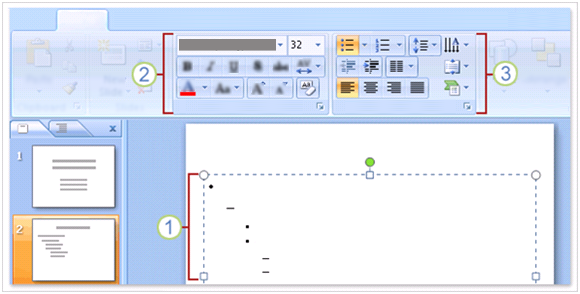 Ev
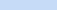 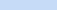 Lorem Ipsum
Dolor sit amet
Consectetuer adipiscing elit
Donec euismod
Mattis augue
Class aptent
Taciti sociosqu
Mətn üçün susmaya görə format nömrələnmiş siyahıdır.
Nömrələnmiş siyahı daxilində siz aşağı səviyyəli bəndləri öz daxilində saxlayan yuxarı səviyyəli bəndləri göstərməklə müxtəlif səviyyəli mətnlərdən istifadə edə bilərsiniz.
Şriftlərin rəng və ölçüləri kimi simvol formatlarını dəyişmək üçün Lent üzərində Şrift qrupunun daxilindəki əmrlərdən istifadə edin.
Mətnin daxil edilməsi
Əvvəlki slaydda göstərilən universal doldurucuya siz qrafiki elementləri və ya mətni daxil edə bilərsiniz. 
Gəlin mətn haqqında danışaq.
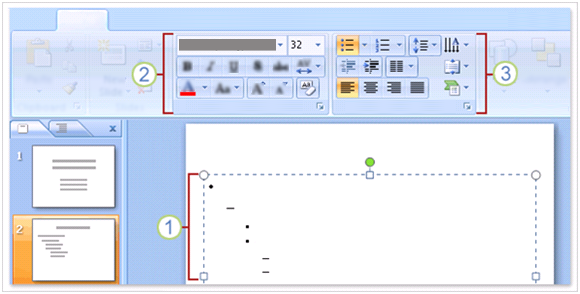 Ev
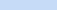 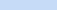 Lorem Ipsum
Dolor sit amet
Consectetuer adipiscing elit
Donec euismod
Mattis augue
Class aptent
Taciti sociosqu
Mətn üçün susmaya görə format nömrələnmiş siyahıdır.
Abzasın formatını dəyişmək üçün siyahının formatlaşdırılası, mətnin kənar boşluqları və sətirarası intervallar kimi Abzas qrupu əmrlərindən istifadə edin.
[Speaker Notes: Mətnin avtomatik sığışdırılması haqqında qeyd: Əgər doldurucunun tutumundan artıq mətn daxil edilirsə, PowerPoint daxil olunan mətni doldurucuya sıxışdırmaq üçün şriftin ölçüsünü və sətirlərarası məsafəni azaldır. Lazım gəldikdə, siz bu xüsussiyyəti söndürə bilərsiniz.]
Digər prezentasiyadan slaydların əlavə olunması
Siz prezentasiyanızda digər prezentasiyada olan slaydlardan istifadə edə bilərsiniz.
Bu iş aşağıdakı kimi həyata keçirilir.
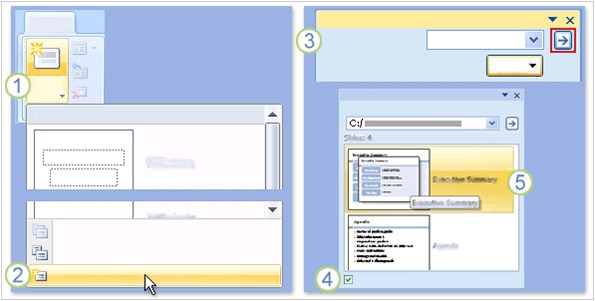 Slaydlardan təkrar istifadə
Ev
C:\Presenations...
Slaydı əlavə et:
Baxış
Yeni
Slayd
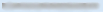 Seçilmiş Slaydlara Dublikat Yarat
Strukturdan Slaydlar
Slaydlardan Təkrar İstifadə
Ev tab vərəqində, yeni slaydın əlavə olunmasında olduğu kimi, Yeni Slayd düyməsinin aşağısında olan oxu klikləyin və əvvəlcə yeni slayd üçün düzəni seçin.
Düzən qalereyasının aşağısında Slaydlardan Təkrar İstifadə düyməsini klikləyin.
Digər prezentasiyadan slaydların əlavə olunması
Siz prezentasiyanızda digər prezentasiyada olan slaydlardan istifadə edə bilərsiniz.
Bu iş aşağıdakı kimi həyata keçirilir.
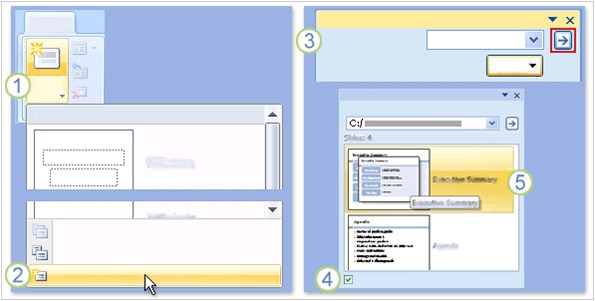 Slaydlardan təkrar istifadə
Ev
C:\Presenations...
Slaydı əlavə et:
Baxış
Yeni
Slayd
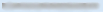 Seçilmiş Slaydlara Dublikat Yarat
Strukturdan Slaydlar
Slaydlardan Təkrar İstifadə
İstədiyiniz slaydları saxlayan slayd və ya prezentasiya kitabxanasını tapmaq üçün Slaydlardan Təkrar İstifadə məsələlər panelində, Oradan Slaydı Əlavə et: başlığının aşağısında Bax düyməsini klikləyin. Sonra isə məsələlər panelindəki  həmin slaydları açmaq üçün oxu klikləyin.
Digər prezentasiyadan slaydların əlavə olunması
Siz prezentasiyanızda digər prezentasiyada olan slaydlardan istifadə edə bilərsiniz.
Bu iş aşağıdakı kimi həyata keçirilir.
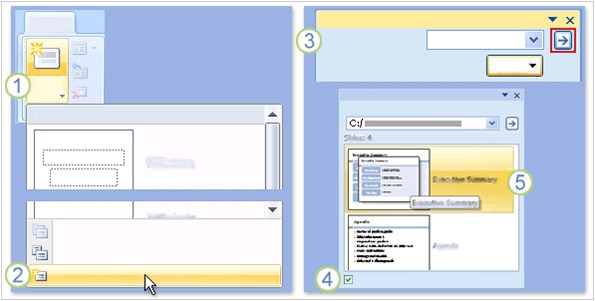 Slaydlardan təkrar istifadə
Ev
C:\Presenations...
Slaydı əlavə et:
Baxış
Yeni
Slayd
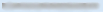 Seçilmiş Slaydlara Dublikat Yarat
Strukturdan Slaydlar
Slaydlardan Təkrar İstifadə
İstədiyiniz slaydı tapdıqdan sonra panelin lap aşağısındakı İlkin formatları saxla seçim qutusunu nişanlayın. Əgər siz slaydların dəqiq görünüşünü saxlamaq istəyirsinizsə, slaydı əlavə etməmişdən qabaq bu seçim qutusunun nişanlandığına əmin olun.
[Speaker Notes: Əgər İlkin formatları saxla seçim qutusu nişanlanmazsa, əlavə olunan slaydlar cari slaydda istifadə olunan görünüş və ya mövzu-nu miras götürəcək. (Mövzu prezentasiya üçün ümumi dizaynı və rəngləri təyin edir; bu haqda daha ətraflı məlumat növbəti dərsdə veriləcəkdir.)]
Digər prezentasiyadan slaydların əlavə olunması
Siz prezentasiyanızda digər prezentasiyada olan slaydlardan istifadə edə bilərsiniz.
Bu iş aşağıdakı kimi həyata keçirilir.
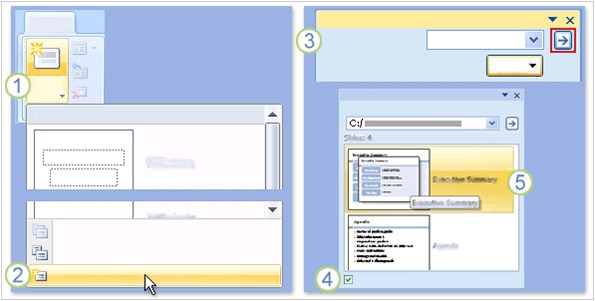 Slaydlardan təkrar istifadə
Ev
C:\Presenations...
Slaydı əlavə et :
Baxış
Yeni
Slayd
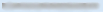 Seçilmiş Slaydlara Dublikat Yarat
Strukturdan Slaydlar
Slaydlardan Təkrar İstifadə
Əlavə etmək istədiyiniz hər bir slaydı klikləyin. Hər bir kliklənən slayd cari anda açıq olan prezentasiyada cari seçilmiş slayddan sonraya və ya kursordan sonraya (əgər siz kursoru slayd rəsmçiyinin altında saxlamısınızsa) köçürüləcək.
[Speaker Notes: Bu proses haqqında ətraflı məlumat almaq üçün kursun sonunda göstərillmiş Quick Reference Card istinadına müraciət edin.]
Məruzəçi qeydlərinin yaradılması
Slaydın müəyyən bəndlərinin ətraflı izahı üçün məruzəçinin qeydlərindən istifadə edin. 
Yaxşı yazılmış qeydlər auditoriyanı məşğul saxlamağa və slayd mətnini slayd hüdudları daxilində saxlamağa imkan verir.
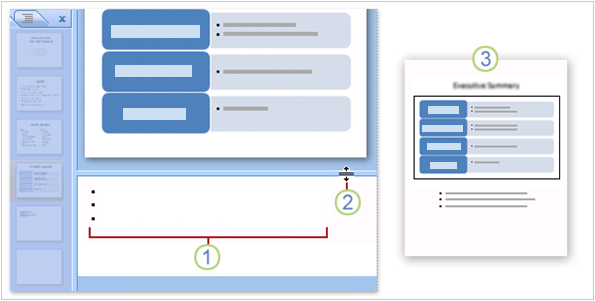 Lorem ipsum dolor sit amet
Fusce suscipit molestie mi
Nam eleifend dignissim nisl
Slaydların kontentini hazırladığınız kimi öz qeydlərinizi  də slayddan aşağıdakı qeydlər panelinə daxil edin. 
Ayırıcı xətti sürükləməklə qeydlər panelini elə genişləndirə bilərsiniz ki, rahat işləmək mümkün olsun.
Məruzəçi qeydlərinin yaradılması
Slaydın müəyyən bəndlərinin ətraflı izahı üçün məruzəçinin qeydlərindən istifadə edin. 
Yaxşı yazılmış qeydlər auditoriyanı məşğul saxlamağa və slayd mətnini slayd hüdudları daxilində saxlamağa imkan verir.
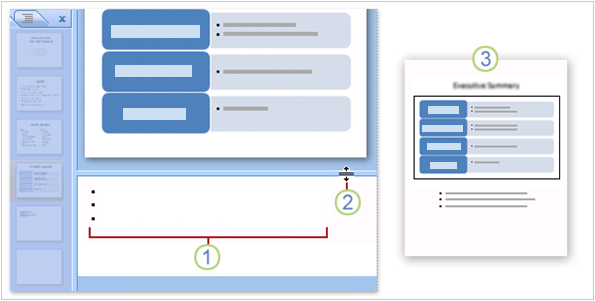 Lorem ipsum dolor sit amet
Fusce suscipit molestie mi
Nam eleifend dignissim nisl
Sizin qeydləriniz, qeydlərlə birlikdə slaydın nüsxəsini  də özündə saxlayan qeydlər səhifəsində yadda saxlanılır. Bu o səhifədir ki, siz onu prezentasiya kimi istifadə etmək üçün çap edirsiniz.
[Speaker Notes: Qeyd: Qeydlər səhifəsi sahəsinə məhdudiyyət vardır. Əgər qeydləriniz səhifədən kənara çıxırsa, çap zamanı onların bir hissəsi kəsilib atılacaq. Bunun qarşısının necə alınmasını siz sonuncu dərsdə biləcəksiniz: “Nümayişin təsdiqi, çapı və hazırlanması.”]
Praktiki tapşırıqlar
PowerPoint  pəncərəsinin sahələri ilə tanış olun. 
Mətn daxil edin. 
Yeni slaydlar əlavə edin. 
İrəli gedib daha çox mətn əlavə edin. 
Mətn üçün kənar boşluqlardan və formatlaşmadan istifadə edin. 
Avtomatik sığışdırılan mətn formatı ilə işləyin. 
Qeydlər daxil edin və onlara baxın.
Test 1, sual 1
PowerPoint pəncərəsində slaydın kontentini daxil etmək üçün əsas sahə hansıdır? (Yalnız bir cavabı seçin.)
Pəncərənin solunda slaydın rəsmçiklərinin yerləşdirildiyi Slaydlar tab vərəqi. 
Qeydlər paneli. 
Pəncərənin mərkəzində slayd paneli.
Test 1, sual 1: Cavab
Pəncərənin mərkəzində slayd paneli.
Slaydlara mətn, şəkillər, formalar, media faylları və ya digər kontent daxil etməklə slayd panelində işləyin.
Test 1, sual 2
Yeni slayd əlavə edərkən, siz əvvəlcə onun üçün düzəni necə seçirsiniz? (Yalnız bir cavabı seçin.)
Ev tab vərəqində Yeni Slayd düyməsinin yuxarı hissəsini klikləməklə. 
Ev tab vərəqində Yeni Slayd düyməsinin aşağı hissəsini (ox olan hissəsini) klikləməklə. 
Slaydlar tab vərəqində slayd rəsmçiyinin üzərində siçanın sağ düyməsini sonra isə Yeni Slayd düyməsini klikləməklə.
Test 1, sual 2: Cavab
Ev tab vərəqində Yeni Slayd düyməsinin aşağı hissəsini (ox olan hissəsini) klikləməklə.
Oxun basılması ilə slayd düzənləri göstərilr. Onlardan biri seçildikdə slayd həmin düzənlə əlavə olunur.
Test 1, Sual 3
Slaydın carı düzənini başqa bir düzənlə əvəz etmək üçün ən qısa yol hansıdır? (Yalnız bir cavabı seçin.)
Ev tab vərəqində Yeni Slayd düyməsinin aşağı hissəsini klikləmək. 
Düzənini dəyişmək istədiyiniz slaydın üzərində siçanın sağ düyməsini klikləmək və kursoru Düzən-in üzərinə gətirmək.
Test 1, sual 3: Cavab
Düzənini dəyişmək istədiyiniz slaydın üzərində siçanın sağ düyməsini klikləmək və kursoru Düzən-in üzərinə gətirmək.
Bu zaman düzənlər qalereyası açılır. Siz slayda tətbiq etmək üçün düzənlərdən birini seçib klikləyirsiniz. İkinci üsul - düzənini dəyişmək istədiyiniz düzənlə birgə slaydın rəsmçiyini seçib Ev tab vərəqində Düzən düyməsini klikləmək lazımdır. Bu zaman qalereya görünəcək və siz bu qalereyadan tətbiq olunacaq düzəni seçirsiniz.
Dərs 2
Mövzunun seçilməsi və digər kontentin əlavə olunması
Mövzunun seçilməsi və digər kontentin əlavə olunması
Prezentasiya üçün rəng sxemi kimi əsasən qara rəng işlənəcəkdir.
Bəs əgər siz bir çox başqa rənglərdən və canlı dizayndan istifadə etmək istədikdə necə olsun?
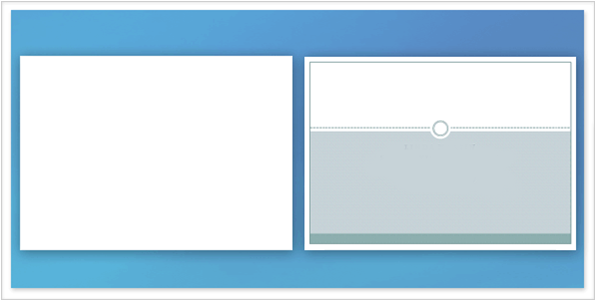 Lorem ipsum dolor sit amet
Lorem ipsum dolor sit amet
Nam pellentesque turpis eu purus sollicitudin adipiscing. Maecenas
Nam pellentesque turpis eu purus sollicitudin adipiscing. Maecenas
Birbaşa PowerPoint mövzular qalereyasına keçin və burada olanları anlamağa çalışın. Mövzunu seçmək üçün onu yalnız klikləmək lazımdır. 
Siz həm də şəkil və başlıqlar kimi digər elementləri də slaydlara qoya bilərsiniz, sonra rahat şəkildə onları elə nizamlaya bilərsiniz ki, hər şey səliqə ilə yerləşsin.
[Speaker Notes: The picture contrasts the default theme, applied to the slide on the left, with one of many others that are available, applied to the slide on the right.]
Mövzuların gözəlliyi
Hər bir prezentasiyanın mövzusu vardır. 
Bəziləri digərlərindən yalnız daha çox rəng çalarları olması ilə fərqlənir.
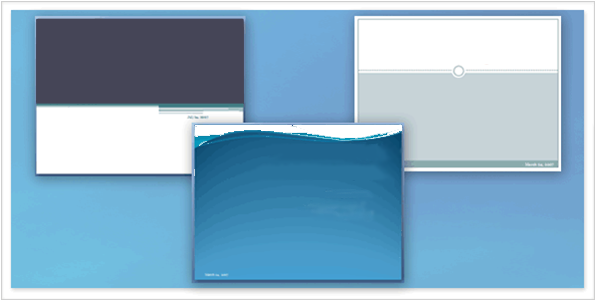 Lorem ipsum dolor sit amet
Lorem ipsum dolor sit amet
Nam pellentesque turpis eu purus sollicitudin adipiscing. Maecenas
Nam pellentesque turpis eu purus sollicitudin adipiscing. Maecenas
Lorem ipsum dolor sit amet
Nam pellentesque turpis eu purus sollicitudin adipiscing. Maecenas
Mövzu slaydların görünüş və rənglərini təyin edir və ona ziddiyyətsiz görünüş verir. 
Burada eyni kontenti, lakin müxtəlif movzuları olan üç titul slaydını görürsünüz.
Mövzuların gözəlliyi
Hər bir prezentasiyanın mövzusu vardır. 
Bəziləri digərlərindən yalnız daha çox rəng çalarları olması ilə fərqlənir.
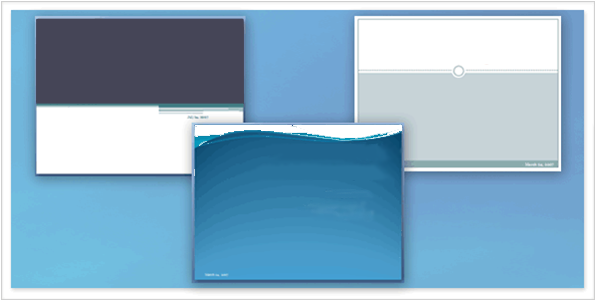 Lorem ipsum dolor sit amet
Lorem ipsum dolor sit amet
Nam pellentesque turpis eu purus sollicitudin adipiscing. Maecenas
Nam pellentesque turpis eu purus sollicitudin adipiscing. Maecenas
Lorem ipsum dolor sit amet
Nam pellentesque turpis eu purus sollicitudin adipiscing. Maecenas
Mövzu paket kimi təqdim olunan aşağıdakı elementlərdən ibarətdir:
Fon tərtibatı
Rəng sxemi
Şrift tipləri və ölçüləri
Doldurucuların mövqeləri
Mövzuların gözəlliyi
Rəng sxemi fonun rəngləri, srift rəngləri, fiqurları doldurma rəngləri, çərçivələrin rəngləri, hiperəlaqələr, cədvəllər və sxemlər kimi slayd elementlərini əhatə edir.
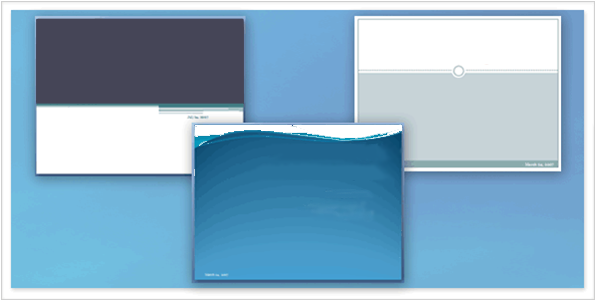 Lorem ipsum dolor sit amet
Lorem ipsum dolor sit amet
Nam pellentesque turpis eu purus sollicitudin adipiscing. Maecenas
Nam pellentesque turpis eu purus sollicitudin adipiscing. Maecenas
Lorem ipsum dolor sit amet
Nam pellentesque turpis eu purus sollicitudin adipiscing. Maecenas
Əgər doldurucular varsa, mövzu artıq seçdiyiniz düzəni işlənməyə qəbul edir; o yalnız elementləri ətrafda ehmalca hərəkət etdirir.
[Speaker Notes: Məsələn, göstərtilən üç slaydda mövzuların hər biri başlıq və alt başlıq doldurucusunu müxtəlif mövqelərə qoymuşdur. Lakin əsas Titul Slaydinın mövqeyi dəyişməz qalmışdır.]
Mövzunun seçilməsi
Hər bir prezentasiya Office Mövzusu adlanan susmaya görə mövzu ilə başlayır.
Başqa birisini tapıb tətbiq etməyə Lent üzərində Tərtibat tab vərəqini klikləməklə başlayın.
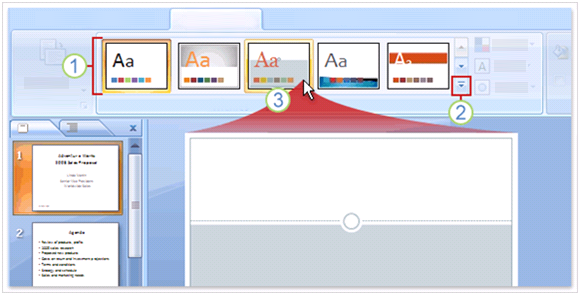 Tərtibat
Lorem ipsum dolor sit amet
Nam pellentesque turpis eu purus sollicitudin adipiscing. Maecenas
Burada kiçik rəsmçiklər şəklində gördüyünüz mövzu nümunələri Mövzular qrupunda göstəriləcək.
Əlavə mövzulara baxmaq üçün qrupun sağındakı Digər düyməsini klikləyin.
Mövzunun seçilməsi
Hər bir prezentasiya Office Mövzusu adlanan susmaya görə mövzu ilə başlayır.
Başqa birisini tapıb tətbiq etməyə Lent üzərində Tərtibat tab vərəqini klikləməklə başlayın.
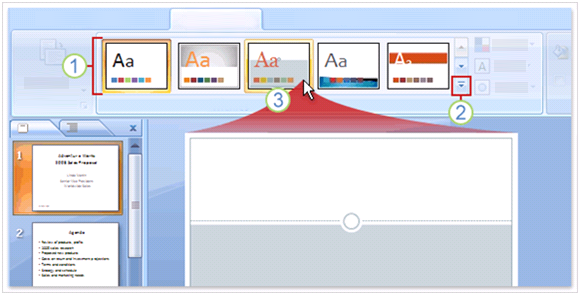 Tərtibat
Lorem ipsum dolor sit amet
Nam pellentesque turpis eu purus sollicitudin adipiscing. Maecenas
Kursoru hər hansı bir mövzu rəsmçiyinin üzərinə gətirdikdə onun öncəbaxışı slaydda göstərilir.
Seçilmiş mövzunu bütün slaydlara tətbiq etmək üçün rəsmçiyi klikləyin. Siz mövzunu həm də seçilmiş slaydlara tətbiq edə bilərsiniz.
[Speaker Notes: Mövzunu nümayişin yaradılmasının istənilən mərhələsində tətbiq etmək olar. Lakin, yadda saxlayın ki, mövzular doldurucuların mövqeyini dəyişə bilər, beləliklə, bəziləri digərlərinə nisbətən kontentlə daha yaxşı işləyə bilər.]
Şəkil və digər elementlərin daxil edilməsi – 1-ci hissə
İndi siz simvollar və digər qeyri-mətn elementlərinin slaydlara əlavə olunması üçün iki üsulu öyrənəcəksiniz.
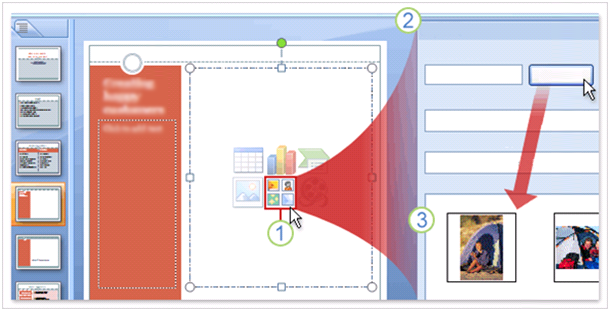 Clip Art
Axtar:
Keç
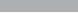 Burada Axtar:
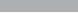 Nəticə olmalıdır:
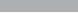 Birinci üsul sizin 1-ci dərsdən tanış olduğunuz doldurucunun içərisində piktoqramın kliklənməsindən ibarətdir.
Şəkil və digər elementlərin daxil edilməsi – 1-ci hissə
İndi siz simvollar və digər qeyri-mətn elementlərinin slaydlara əlavə olunması üçün iki üsulu öyrənəcəksiniz.
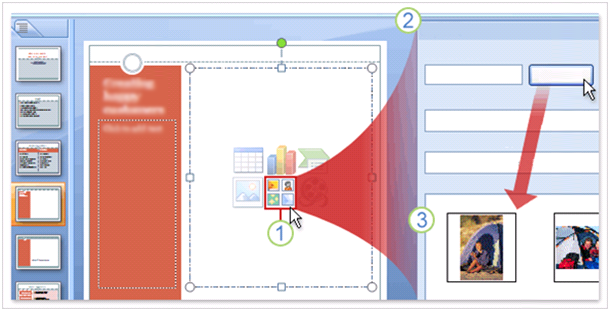 Clip Art
Axtar:
Go
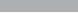 Burada Axtar:
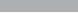 Nəticə olmalıdır:
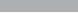 Şəkildə clip art cütlüyünün necə əlavə olunması göstərilmişdir:
Doldurucunun içərisində Clip Art piktoqramını klikləyin. 
Clip Art məsələlər paneli açılır. Burada, istədiyiniz klipin çeşidlənməsini nəzərdə tutan Axtar qutusuna simvolu daxil edin. Sonra isə Keç düyməsini klikləyin.
Şəkil və digər elementlərin daxil edilməsi – 1-ci hissə
İndi siz simvollar və digər qeyri-mətn elementlərinin slaydlara əlavə olunması üçün iki üsulu öyrənəcəksiniz.
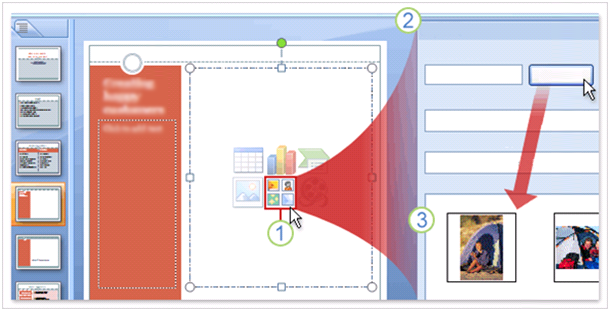 Clip Art
Axtar:
Keç
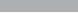 Burada Axtar:
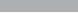 Nəticə olmalıdır:
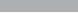 Şəkildə clip art cütlüyünün necə əlavə olunması göstərilmişdir:
Daxil edilən simvola uyğun Clip-lər peyda olur. Slayda əlavə etmək üçün onlardan birini klikləyin. Şəkil doldurucunun daxilində avtomatik olaraq miqyaslanır və mövqe tutur.
[Speaker Notes: Təsvir olunan üsul vasitəsilə qoya biləcəyiniz digər elementlər aşağıdakılardan ibarətdir: cədvəllər, sxemlər, SmartArt™ qrafikləri, öz şəkilləriniz və video fayllar. 
Şəkillərin qoyulmasında ehtiyat tədbirləri: Şəkillər, xüsusilə də yüksək ayırdetmə qabiliyyətli şəkillər prezentasiyanızın həcmini sürətlə artıra bilər. Siz belə şəkillərin mümkün qədər optimallaşdırılması, yəni kiçik ölçüdə yerləşdirilməsi qayğısına qalmalısınız. Bu haqda ətraflı məlumatı kursun sonunda göstərilən Quick Reference Card-dan ala bilərsiniz.]
Şəkil və digər elementlərin daxil edilməsi, 2-ci hissə
Slayda elementlərin əlavə olunmasının digər üsulu Lentin üzərindəki  Əlavə et tab vərəqindən istifadə etməkdir.
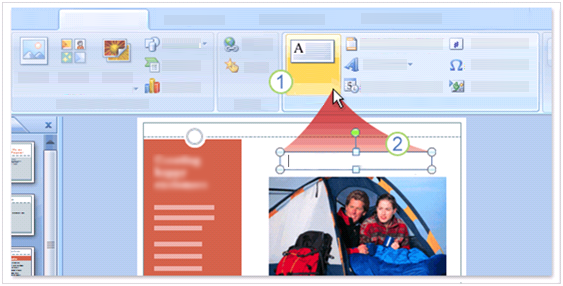 Əlavə et
Mətn
Qutusu
Mətn
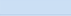 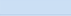 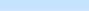 Slayd panelindən əlavə edə bildiyiniz bütün elementlər həm də Əlavə et tab vərəqində mövcuddur, bura digər elementlər – fiqurlar, hiperəlaqələr, mətn qutuları, yuxarı və aşağı sərlövhələr və səs faylları kimi media klipləri də daxildir.
Şəkil və digər elementlərin daxil edilməsi, 2-ci hissə
Şəkildə Əlavə et tab vərəqində çıxan bütün elementlər massivi göstərilir.
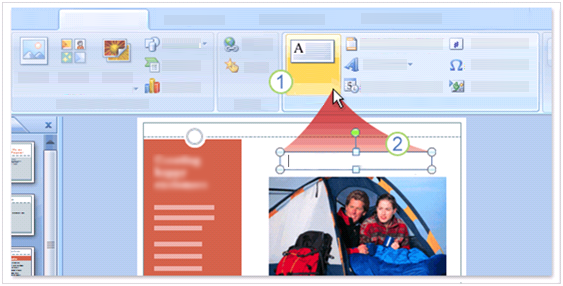 Daxil et
Mətn
Qutusu
Mətn
Göründüyü kimi, əlavə olunan tipik element mətn qutusudur.
Müəyyən bir yerə mətn əlavə etmək istədikdə və mətn üçün şəkil başlığı kimi digər doldurucu lazım gəldikdə mətn qutuları asanlıqla əldə olunurlar. Əlavə et tab vərəqində Mətn Qutusu düyməsini klikləyin.
Qutunu slaydın içinə sürükləyin və sonra içərisinə mətni daxil edin.
[Speaker Notes: Qeyd: Siz mətn qutusunu slayd düzənində olan piktoqramdan istifadə etməklə əlavə edə bilməzsiniz.]
Şəkil və digər elementlərin daxil edilməsi, 2-ci hissə
Hansı üsul yaxşıdır?
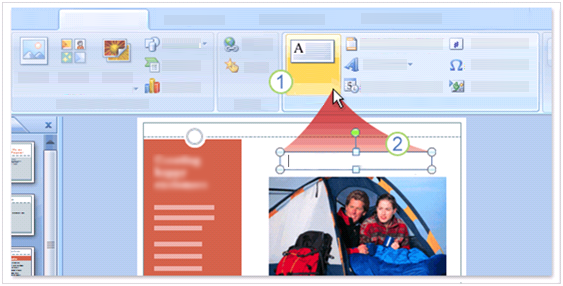 Daxil et
Mətn
Qutusu
Elementləri slaydlara  əlavə etmək üçün iki seçimdən  hansı məsləhət görülür?
Mətn
Bu əksər hallarda sizin asan hesab etdiyiniz üsuldur. Bir şey nəzərə alınmalıdır: siz slayda əlavə olunan elementin orada necə yerləşməsini istəyirsiniz.
[Speaker Notes: Məsələn, əgər şəkil əlavə etmək üçün siz doldurucunun içindəki piktoqramdan istifadə edirsinizsə, şəkil elə həmin doldurucuya qoyulacaq. Yox, əgər siz şəkli Əlavə et tab vərəqindən istifadə etməklə əlavə edirsinizsə, PowerPoint özu onun hara qoyulmasını tapır və şəkli istifadəsi mümkün dolduruculardan birinə, ya da seçdiyiniz doldurucuya yerləşdirir. Əgər istifadəsi mümkün doldurucu yoxdursa, PowerPoint şəkli slaydın ortasına – bəzi hallarda sizin istədiyiniz yerə qoyur.]
Slayd elementlərinin redaktəsi
Şəkli əlavə etdikdən sonra şəkil üçün onun miqyaslanması, kəsilib ayrılması və ya parlaqlığının dəyişdirilməsi kimi tənzimləmə işlərini yerinə yetirmək fikrinə düşə bilərsiniz.
Bunun üçün Şəkil Alətləri düyməsindən istifadə edin.
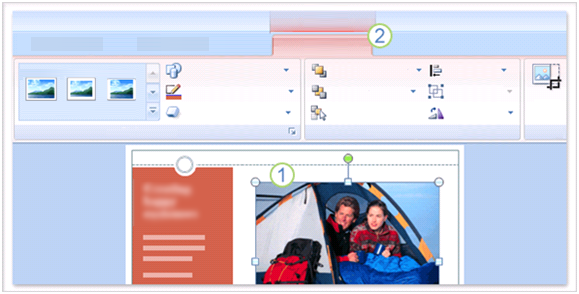 Şəkil Alətləri
Format
Düzləndir
Şəkil Fiquru
Önə Gətir
Qrup
Şəklin Sərhədi
Arxaya Apar
Kəs
Döndər
Şəkil Effektləri
Seçim Paneli
Şəkil Alətləri düyməsi şəkil seçildikdən sonra peyda olur.
Beləliklə, şəkli seçin.
Lentin yuxarısında Şəkil Alətləri peyda olur. Şəkillə işləmək üçün Format tab vərəqində olan seçimlərdən istifadə edin.
Slayd elementlərinin redaktəsi
Bir sıra elementlər üçün alətlər vardır ki, bu alətlər vasitəsilə elementləri cədvəllərdən, sxemlərdən və SmartArt™ qrafiklərdən mətn qutularına və fiqurlara, səs və videolara qoymaq olar.
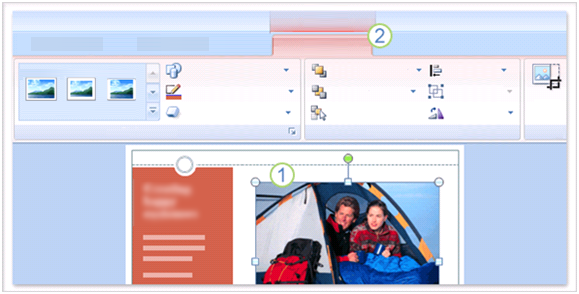 Picture Tools
Şəkil Alətləri
Format
Format
Align
Picture Shape
Bring to Front
Düzləndir
Şəkil Fiquru
Önə Gətir
Group
Picture Border
Send to Back
Qrup
Şəklin Sərhədi
Arxaya Apar
Crop
Kəs
Rotate
Picture Effects
Selection Pane
Döndər
Şəkil Effektləri
Seçim Paneli
Siz yalnız əlavə olunan elementi seçin, Lentdə uyğun tab vərəqini görəcəksiniz.
Slayd elementlərinin nizamlanması
İstədiyiniz bütün elementləri slayda qoyduqdan sonra onların düzgün görünməsi üçün sizə elementləri düzləndirmək lazım gələcək.
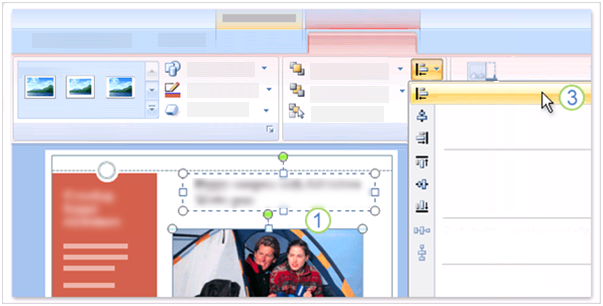 Şəkil Alətləri
Format
Sola Düzləndir
Mərkəzə Düzləndir
Sağa Düzləndir
Yuxarıya Düzləndir
Ortaya Düzləndir
Aşağıya Düzləndir
Məsələn, bu şəkildə başlıqla birlikdə mətn qutusu  şəkillə bir səviyyədə (ya sola, ya da ki, mərkəzə) düzləndirildikdə daha yaxşı görünəcək.
Slayd elementlərinin nizamlanması
Slayd elementlərini nizamlamaq üçün Nizamla  əmrindən istifadə olunur.
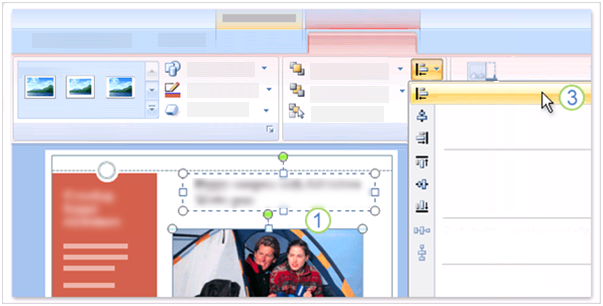 Şəkil Alətləri
Format
Sola Düzləndir
Mərkəzə Düzləndir
Sağa Düzləndir
Yuxarıya Düzləndir
Ortaya Düzləndir
Aşağıya Düzləndir
Başlığı şəklin sol kənarı ilə düzləndirmək üçün əvvəlcə hər iki doldurucunu seçin.
Şəkil Alətləri, sonra isə Format tab vərəqində Nizamla qrupunu tapın.
Düzləndir düyməsini və sonra Sola Düzləndir düyməsini klikləyin.
[Speaker Notes: Nizamla əmrlərinin istifadəsi Ev tab vərəqində Rəsm qrupunun daxilində də mümkündür.]
Praktiki tapşırıqlar
Yeni mövzunu seçin. 
Şəkil əlavə edin.
Şəklın ölçülərini dəyişin.
Başlıq əlavə edin.
Şəkli və başlığı düzləndirin.
Bonus: Animasiya effektini əlavə edin.
Test 2, sual 1
Siz mövzunu tətbiq etdikdə, o həmişə prezentasiyadakı hər bir slayda tətbiq olunur. (Yalnız bir cavabı seçin.)
Doğrudur.
Doğru deyil.
Test 2, sual 1: Cavab
Doğru deyil.
Əgər mövzunu yalnız bir və ya bir neçə slayda tətbiq etmək istəyirsinizsə, həmin slaydı və ya slaydları seçin.  Sonra isə mövzu qalereyasını ekrana çıxarın, istədiyiniz mövzunun üzərində siçanın sağ düyməsini basıb Seçilmiş Slaydlara Tətbiq et  düyməsini klikləyin.
Test 2, sual 2
Mətn qutusunu siz müəyyən slayd düzənlərinin içindəki piktoqramdan əlavə edə bilərsiniz. (Yalnız bir cavabı seçin.)
Doğrudur.
Doğru deyil.
Test 2, sual 2: Cavab
Doğru deyil.
Siz şəkilləri, sxemləri, SmartArt qrafikləri, cədvəlləri və media fayllarını kontent düzənlərinin içərisindəki piktoqramlardan istifadə etməklə əlavə edə bilərsiniz. Mətn qutusunu əlavə etmək üçün isə Əlavə et tab vərəqinə keçməlisiniz. Burada MətnQutusu-nu klikləyib sonra qutunu slaydın üzərinə sürükləmək lazımdır.
Test 2, sual 3
Siz slaydda başlığı şəkil ilə elə düzləndirmək istəyirsiniz ki, başlıq birbaşa şəklin altında ortada dursun. Seçilmiş şəkil və başlıqla  Lentin üzərində Şəkil Alətlərinin altından Format tab vərəqini klikləyirsiniz. Bəs indi istədiyiniz tənzimləməni yerinə yetirən əmri harada tapa bilərsiniz? (Yalnız bir cavabı seçin.)
Tənzimlə qrupu, Şəkli Dəyiş düyməsi.  
Tənzimlə qrupu, Düzləndir düyməsi.  
Tənzimlə qrupu, Döndər düyməsi.
Test 2, sual 3: Cavab
Tənzimlə qrupu, Düzləndir düyməsi.
Bu düymə bir neçə tənzimləmə əmrlərindən ibarət olan menyunu açır. Sizi maraqlandıran əmr Ortaya düzləndir əmridir.
Dərs 3
Nümayişin təsdiqi, çapı və hazırlanması
Nümayişin təsdiqi, çapı və hazırlanması
Siz slayd nümayişi yaratmağın əsaslarını öyrəndiniz. 
İndi təsəvvür edin ki, prezentasiyanız yaradılıb və siz onu nümayişə hazırlamaq istəyirsiniz.
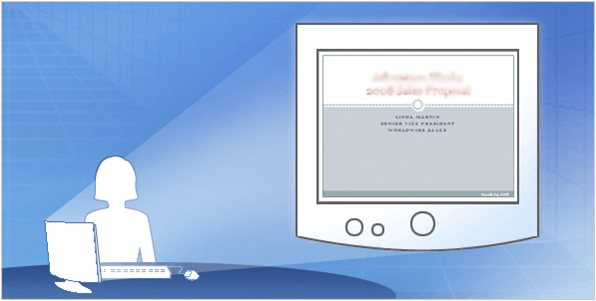 Sizə prezentasiyaya öncəbaxış keçirmək, digər prezentasiyalardan giriş verilənlərini götürmək, çap etməmişdən qabaq paylama materiallarını və qeydləri yoxlamaq lazım gələcək.
Sonra siz PowerPoint-in paketləmə xüsusiyyətindən prezentasiyanızı CD-yə və ya nümayiş etdiriləcək kompüterə yazmaq üçün istifadə edə bilərsiniz.
[Speaker Notes: Digər kiçik qeydiyyat siyahısı aşağıdakıdır. Hər bir addım dərsdə ətraflı izah olunur. 
Prezentasiyaya kompüterinizdə slayd nümayişi kimi onun öncəbaxışından başlayın. 
Digər prezentasiyalardan giriş verilənlərini götürün və öz qeydlərinizi yoxlayın.
Çapda paylamaların və qeydlərin necə göründüyünə baxmaq üçün Print Preview-dan istifadə edin və onlar üçün düzgün çap seçimləri təyin edin.
Hər şey hazır olduqdan sonra prezentasiyanızı CD-yə və ya kompüterə yaza bilərsiniz və istədiyiniz vaxt nümayiş üçün istifadə edə bilərsiniz. Bu işdə sizə PowerPoint  qablaşdırma xüsusiyyəti kömək edəcəkdir.]
Kömpüterdə öncəbaxış
Nümayişi yaratdan kimi həmişə ona Slayd Nümayişi görünüşündə öncəbaxış keçirə bilərsiniz. 
Bu görünüş sizə slaydlar layihələndirilərkən onların necə görünəcəkləri və hərəkətləri haqqında ideya verəcəkdir.
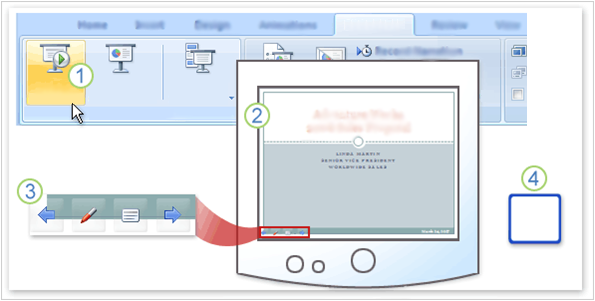 Slayd Nümayişi
Başlanğıcdan
Cari Slayddan
Fərdi Slayd Nümayişi
İmtina
Slayd Nümayişi görünüşünü açmaq üçün Slayd Nümayişi tab vərəqini klikləyin və Slaydın Göstərilməsinə Başlat  qrupunda əmri klikləyin – birinci slayddan və ya cari slayddan başlayın.
Slayd Nümayişi görünüşü kompüterinizin ekranını dolduracaq.
Kömpüterdə öncəbaxış
Nümayişi yaratdan kimi həmişə ona Slayd Nümayişi görünüşündə öncəbaxış keçirə bilərsiniz. 
Bu görünüş sizə slaydlar layihələndirilərkən onların necə görünəcəkləri və hərəkətləri haqqında ideya verəcəkdir.
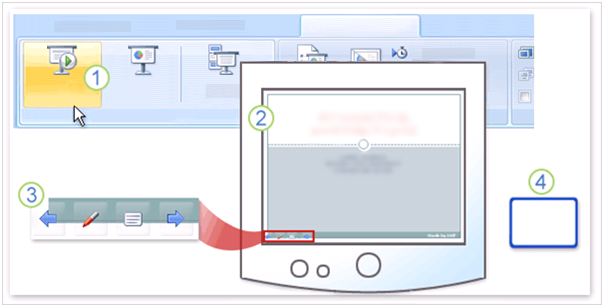 Slayd Nümayişi
Başlanğıcdan
Cari 
 Slayddan
İmtina
Slayddan slayda keçmək üçün bir üsul ekranın aşağı sol tərəfində yerləşən Slayd Nümayişi düyməsindən istifadə etməkdir.
İstənilən yerdə Slayd Nümayişindən çıxmaq üçün ESC düyməsini basın. Bu, sizi adətən Normal görünüş olan itirdiyiniz görünüşə qaytarır.
[Speaker Notes: Çıxarış 3 haqqında: Slayd Nümayişi alət paneli keçid  oxlarına malikdir. Bu oxlar siz kursoru həmin sahədə gəzdirərkən peyda olur.
Qeyd etmək lazımdır ki, bir slayddan digərinə keçmək üçün başqa üsul da vardır: yalnız siçanın düyməsini klikləmək. 
Çıxarış 4 haqqında: İlkin görünüşə qayıtdıqdan sonra siz slaydlarda lazım olan dəyişiklikləri edə bilərsiniz və sonra slayd nümayişinə yenidən öncəbaxış keçirə bilərsiniz.]
Kömpüterdə öncəbaxış
Slayd Nümayişi görünüşünü açmaq üçün bəzi digər üsullar vardır:
Birinci slayddan başlamaq üçün F5 düyməsini basın . 
Cari slayddan başlamaq üçün SHIFT+F5 düyməsini basın.
PowerPoint  pəncərəsinin sağ aşağı hissəsində Miqyasdəyişmə Sürüngəcindən sonrakı Slayd Nümayişi düyməsini klikləyin.
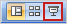 Belə etdikdə nümayiş cari anda Slaydlar tab vərəqində seçilmiş slayddan başlayır.
Görünüş tab vərəqində Slayd Nümayişi düyməsini klikləyin. Cari anda hansı slaydın seçilməsindən asılı olmayaraq nümayiş birinci slayddan başlayır.
Paylama materiallarının çapı
Dinləyicilər üçün PowerPoint-in ən ümumi çap materialları tipi paylama materialı adlanır. 
Paylama materialları hər bir səhifə üçün bir və ya doqquza qədər bir neçə slayddan ibarət ola bilər.
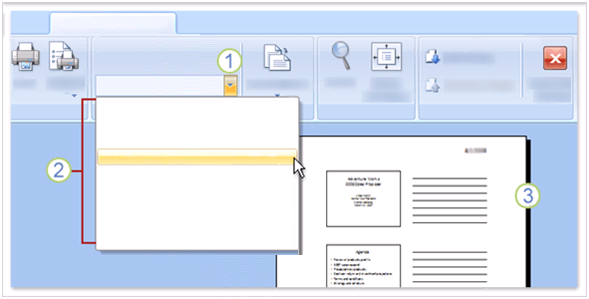 Çapa Öncəbaxış
Nəyi çap et:
Paylama materialları...
Slaydlar...
Paylama materialları(səhifədə 1 slayd)
Paylama materialları(səhifədə 2 slayd)
Paylama materialları(səhifədə 3 slayd)
Paylama materialları(səhifədə 4 slayd)
Paylama materialları(səhifədə 6 slayd)
Paylama materialları(səhifədə 9 slayd)
Qeyd Səhifələri
Strukturlu Görünüş
Ən yaxşı praktik üsul  istədiyiniz tip paylama materiallarını seçmək üçün aşağıdakı kimi Çapa Öncəbaxış-dan istifadə etməkdir. Bu üsulla siz paylama materiallarının çapdan qabaq necə göründüyünü müşahidə edə bilərsiniz.
Paylama materiallarının çapı
Paylama materiallarını çap etmək üçün Microsoft Office Düyməsi       klikləndikdə açılan menyudan Çapa Öncəbaxış düyməsini klikləyin.
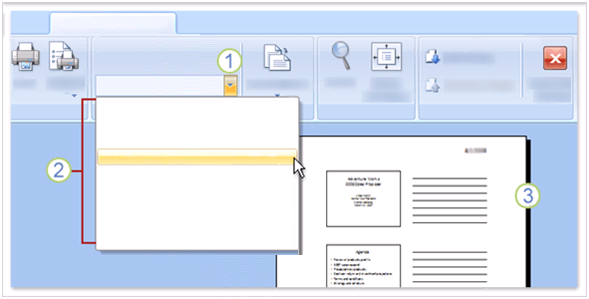 Çapa Öncəbaxış
Nəyi Çap et...
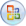 Slaydlar...
Paylama materialları(səhifədə 1 slayd)
Paylama materialları(səhifədə 2 slayd)
Paylama materialları(səhifədə 3 slayd)
Paylama materialları(səhifədə 4 slayd)
Paylama materialları(səhifədə 6 slayd)
Paylama materialları(səhifədə 9 slayd)
Qeyd Səhifələri
Strukturlu Görünüş
Sonra şəkildə göstərilən addımları yerinə yetirin.
Çapa Öncəbaxış-da paylama materiallarının tipini göstərmək üçün Nəyi Çap et qutusunda oxu klikləyin. 
İstədiyiniz paylama materialları tipini seçin.
Paylama materiallarının çapı
Paylama materiallarını çap etmək üçün Microsoft Office Düyməsi      klikləndikdə açılan menyudan Çapa Öncəbaxış düyməsini klikləyin.
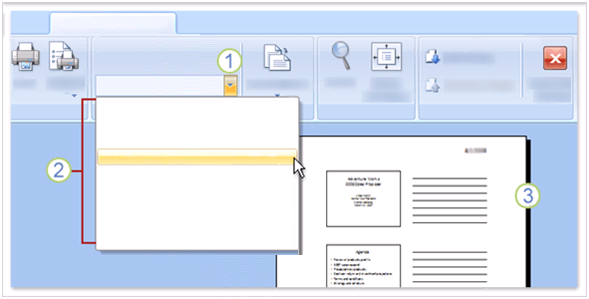 Çapa Öncəbaxış
Nə Çap et:
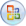 Slaydlar...
Paylama materialları(səhifədə 1 slayd)
Paylama materialları(səhifədə 2 slayd)
Paylama materialları(səhifədə 3 slayd)
Paylama materialları(səhifədə 4 slayd)
Paylama materialları(səhifədə 6 slayd)
Paylama materialları(səhifədə 9 slayd)
Sonra şəkildə göstərilən addımları yerinə yetirin.
Qeyd Səhifələri
Strukturlu Görünüş
Paylama materialları tipini kliklədikdə, slaydlarınızın həmin formatda çap olunarkən necə görünəcəyini nümayiş etdirən öncəbaxış əks olunacaq. Siz bütün paylama materialları səhifələri üzrə hərəkət edib onlara baxa bilərsiniz. 1 səhifədə 3 slaydın çap olunduğu paylama materialları, həm də auditoriya qeydləri olan sətirlərdən ibarətdir.
Çapa hazır olduqda Çap et düyməsini klikləyin.
Məruzəçi qeydlərinin çapı
Siz auditoriyaya vermək üçün paylama materiallarını çap etdiniz. 
İndi isə özünüz üçün nümayiş vaxtı müracıət etdiyiniz məruzəçi qeydlərini çap edin.
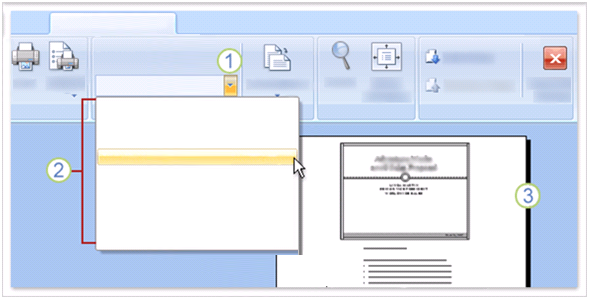 Çapa Öncəbaxış
Nə Çap et:
Paylama materialları...
Slaydlar...
Paylama materialları(səhifədə 1 slayd)
Paylama materialları(səhifədə 2 slayd)
Paylama materialları(səhifədə 3 slayd)
Paylama materialları(səhifədə 4 slayd)
Paylama materialları(səhifədə 6 slayd)
Paylama materialları(səhifədə 9 slayd)
Qeyd Səhifələri
Strukturlu Görünüş
Çap etməmişdən qabaq qeydlərin sizin gözlədiyiniz kimi göründüyünü yoxlamaq üçün öz məruzəçi qeydlərinizə baxmaq yaxşı olardı.
Məruzəçi qeydlərinin çapı
Məruzəçi qeydlərini çap etmək üçün Microsoft Office Düyməsi-ni klikləyin, Çap düyməsinin üstünə gəlib sonra Çapa Öncəbaxış düyməsini klikləyin.
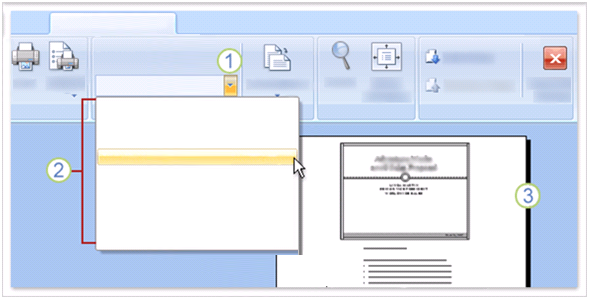 Çapa Öncəbaxış
Nəyi Çap et:
Paylama materialları...
Slaydlar...
Paylama materialları(səhifədə 1 slayd)
Paylama materialları(səhifədə 2 slayd)
Paylama materialları(səhifədə 3 slayd)
Paylama materialları(səhifədə 4 slayd)
Paylama materialları(səhifədə 6 slayd)
Paylama materialları(səhifədə 9 slayd)
Qeyd Səhifələri
Sonra şəkildə göstərilən addımları yerinə yetirin.
Strukturlu Görünüş
Nəyi Çap et siyahısında Qeyd Səhifələri-ni seçin.
Qeyd səhifələri birinci slayddan başlayaraq (əgər başqa seçim edilməyibsə) öncəbaxış pəncərəsində göstərilir.
Məruzəçi qeydlərinin çapı
Məruzəçi qeydlərini çap etmək üçün Microsoft Office Düyməsi-ni klikləyin, Çap düyməsinin üstünə gəlib sonra Çapa Öncəbaxış düyməsini klikləyin.
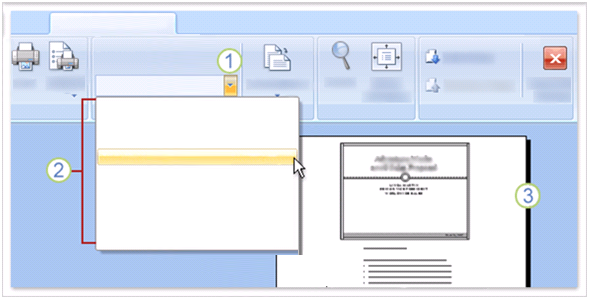 Çapa Öncəbaxış
Nə Çap et:
Paylama materialları...
Slaydlar...
Paylama materialları(səhifədə 1 slayd)
Paylama materialları(səhifədə 2 slayd)
Paylama materialları(səhifədə 3 slayd)
Paylama materialları(səhifədə 4 slayd)
Paylama materialları(səhifədə 6 slayd)
Paylama materialları(səhifədə 9 slayd)
Sonra isə şəkildə göstərilən addımları yerinə yetirin.
Qeyd Səhifələri
Strukturlu Görünüş
Əgər nə isə istədiyiniz kimi formatlaşdırılmırsa və ya qeydin mətni kəsilmişsə, ya Qeydlər Səhifəsi görünüşündə, ya da ki, Normal görünüşdə zəruri nizamlamaları yerinə yetirin.
Qeydlərinizi yoxladıqdan və çapa hazır olduqdan sonra Çap düyməsini klikləyin.
[Speaker Notes: Qeyd mətni mətn doldurucusunda əlçatan sahədən kənara çıxdıqda o kəsilib atılacaqdır.]
Paylama materiallarına və qeydlərə aşağı sərlövhə mətninin əlavə edilməsi
Çapa Öncəbaxış düyməsi sizə həm də paylama materiallarına və qeydlərinizə aşağı sərlövhələr əlavə etmək və ya aşağı sərlövhələri nizamlamaq imkanı verir.
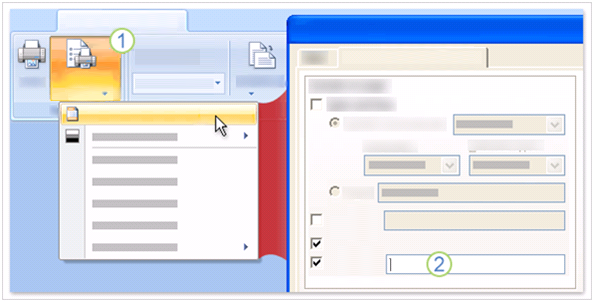 Çapa Öncəbaxış
Yuxarı və Aşağı Sərlövhə
Qeydlər və Paylama materialları
Seçimlər
Yuxarı və Aşağı Sərlövhə...
Başlıq
Səhifə Nömrəsi
Aşağı Sərlövhə
Susmaya görə, çap olunmuş paylama materialları və qeydlərə səhifə nömrələri qoyulur.
Lakin paylama  materialları aşağı sərlövhə mətni kimi digər elementləri də göstərə bilər.
Paylama materiallarına və qeydlərə aşağı sərlövhə mətninin əlavə edilməsi
Əgər paylama materiallarının digər kontenti göstərməyini istəyirsinizsə, bu addımları yerinə yetirin.
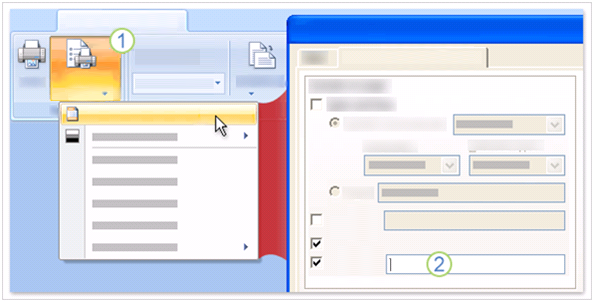 Çapa Öncəbaxış
Yuxarı və Aşağı Sərlövhə
Qeydlər və Paylama materialları
Seçimlər
Yuxarı və Aşağı Sərlövhə...
Başlıq
Səhifə Nömrəsi
Aşağı Sərlövhə
Əvvəl Seçimlər-i, sonra isə Yuxarı Sərlövhə və Aşağı Sərlövhə-ni klikləyin. 
“Layihə” və ya “Məxfi” kimi aşağı sərlövhə mətnini göstərmək üçün əvvəlcə Aşağı Sərlövhə seçimini edin, sonra isə qutunun içinə istədiyiniz mətni daxil edin.
[Speaker Notes: Tarixi daxil etmək istəyirsinizsə, Tarix və vaxt seçimini edib sontra dialoq pəncərəsində həmin sahədə parametrləri daxil edin.]
Paylama materiallarına və qeydlərə aşağı sərlövhə mətninin əlavə edilməsi
Əgər paylama materiallarının digər kontenti göstərməyini istəyirsinizsə, bu addımları yerinə yetirin.
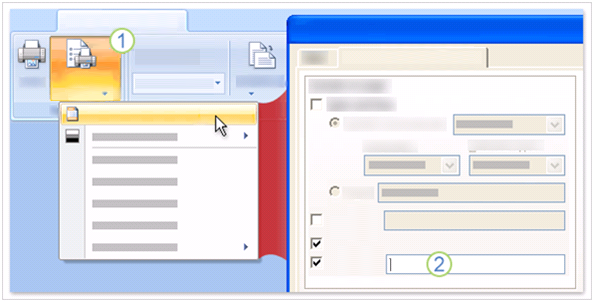 Çapa Öncəbaxış
Yuxarı və Aşağı Sərlövhə
Qeydlər və Paylama materialları
Seçimlər
Yuxarı və Aşağı Sərlövhə...
Başlıq
Səhifə Nömrəsi
Aşağı Sərlövhə
Yuxarı və Aşağı Sərlövhə dialoq pəncərəsində Qeydlər və Paylama materialları tab vərəqində etdiyiniz seçimləri öz paylama materiallarınıza və qeyd səhifələrinizə tətbiq edin.
[Speaker Notes: Nişan: Yuxarı və aşağı sərlövhələrin quraşdırılmasını hər dəfə siz öz prezentasiyanızı yaradarkən yerinə yetirə bilərsiniz. Yuxarı və Aşağı Sərlövhə dialoq pəncərəsini açmaq üçün Əlavə et tab vərəqindən istifadə edin.]
Printer üçün rəng seçimləri
Hansı printerdən istifadə etməyinizdən asılı olaraq öz prezentasiyanızı Rəngli, Böz rəngdə  və ya Təmiz Qara və Ağ rəngdə çap edə bilərsiniz.
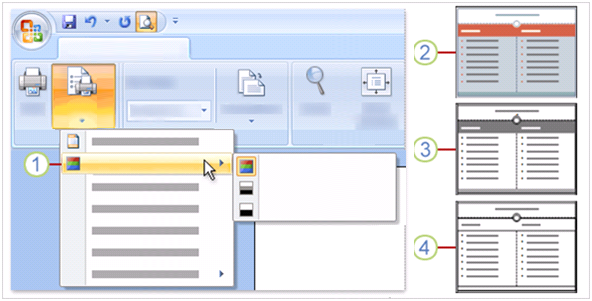 Çapa Öncəbaxış
Seçimlər
Rəng/Boz Rəng Çalarları
Rəng
Boz rəng çalarları
Təmiz Qara və Ağ
Çap üçün seçim aşağıdakı kimi təyin olunur:
Çapa Öncəbaxış-da Seçimlər-i klikləyin və kursoru Rəng/Böz Rəng Çalarları düyməsinin üzərinə gətirin. Sonra açılan menyudan seçiminizi edin. Tətbiq etdiyiniz seçimə uyğun olaraq slaydlarınızın öncəbaxışı və çapı həyata keçiriləcək.
[Speaker Notes: Böz Rəng Çalarları qara və ağ rənglə birlikdə böz rəngin müxtəlif çaılarlarından ibarətdir. 
Təmiz Qara və Ağ bir çox boz rəng çalarlarından azaddır və ən aşağı tərkibli printer mürəkkəbindən istifadə edəcəkdir.
1-ci addım üçün qeyd etmək lazımdır ki, əgər siz qara və ağ printerdə çap edirsinizsə, Rəng seçimi Rəng (Qara və Ağ Printerdə) seçiminə keçir və slaydın bütün rəngləri qara, ağ və boz rəng çalarları vasıtəsilə təsvir olunur.]
Çap üçün rəng seçimləri
Hansı printerdən istifadə etməyinizdən asılı olaraq öz prezentasiyanızı Rəngli, Böz rəngdə  və ya Təmiz Qara və Ağ rəngdə çap edə bilərsiniz.
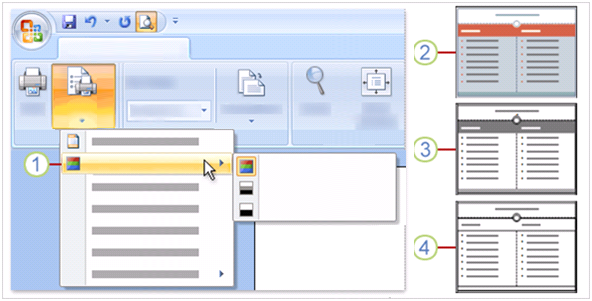 Çapa Öncəbaxış
Seçimlər
Rəng/Boz Rəng Çalarları
Rəng
Boz rəng çalarları
Təmiz Qara və Ağ
Çap üçün seçim aşağıdakı kimi təyin olunur:
Birinci öncəbaxış nümunəsi rəngli çap olunacaq slaydı göstərir.
İkinci öncəbaxış nümunəsi boz rəng çalarları ilə çap olunacaq slaydı göstərir.
[Speaker Notes: İkinci öncəbaxış nümunəsində fon ağ olduğundan, başlığın altında və slaydın aşağı hissəsi üzrə üfqi bannerlər kimi bəzi hissələr rəngi əks etdirir.]
Çap üçün rəng seçimləri
Hansı printerdən istifadə etməyinizdən asılı olaraq öz prezentasiyanızı Rəngli, Böz rəngdə  və ya Təmiz Qara və Ağ rəngdə çap edə bilərsiniz.
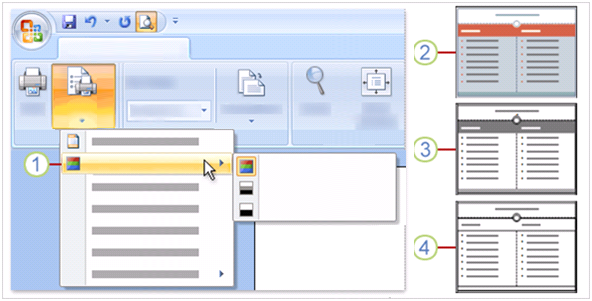 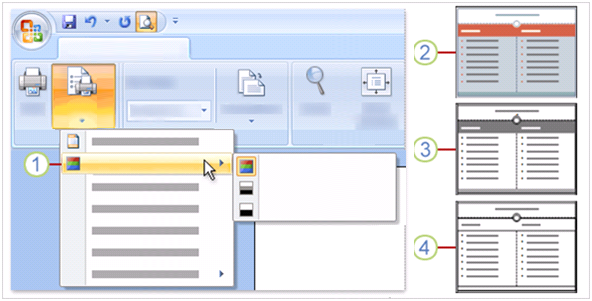 Çapa Öncəbaxış
Seçimlər
Rəng/Boz Rəng Çalarları
Rəng
Boz rəng çalarları
Təmiz Qara və Ağ
Çap üçün seçim aşağıdakı kimi təyin olunur:
Axırıncı öncəbaxış nümunəsi təmiz qara və ağ rəngdə çap olunacaq slaydı göstərir.
Prezentasiyanın toplanması
PowerPoint-in CD üçün paket xüsussiyyəti prezentasiya faylını və sizə lazım olan digər faylları bir yerə toplayır və onları bir qovluğun içərisinə və ya birbaşa CD-yə yazır.
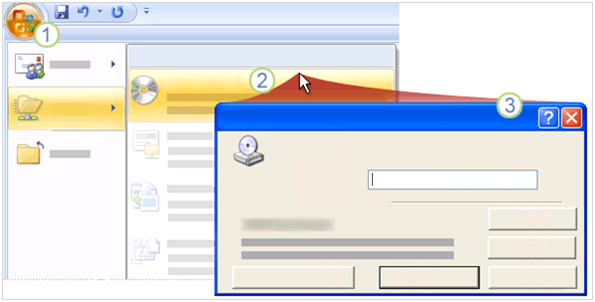 CD üçün Paket
Nəşr et
CD üçün Paket
CD-nin adı:
Köçürülməli  fayllar:
Fayllar Əlavə et
Seçimlər...
Bağla
Qovluğa köçür
CD-yə köçür
Əgər fayllar qovluğa köçürülürsə, siz sonradan onları CD-yə yaza bilərsiniz. 
Siz öz fayllarınızı həm də prezentasiya etdiyiniz kompüterlə əlaqəsi olan şəbəkə serverinə köçürə bilərsiniz.
Prezentasiyanın toplanması
Şəkildə prezentasiyanın və ona aid olan faylların  bir paketdə necə toplanması göstərilir.
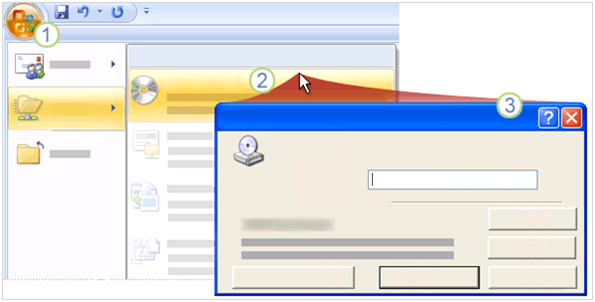 CD üçün Paket
Nəşr et
CD üçün Paket
CD-nin adı:
Köçürülməli  fayllar:
Fayllar Əlavə et
Seçimlər...
Bağla
Qovluğa köçür
CD-yə köçür
Microsoft Office Düyməsi-ni klikləyin.
Kursoru Nəşr et düyməsinin üzərinə gətirib CD üçün Paket düyməsini klikləyin. 
Açılan dialoq pəncərəsində paketə daxil etmək istədiyiniz faylları seçin və onları ya hər hansı bir qovluğa, ya da ki, CD-yə köçürün.
Prezentasiyanın toplanması
Şəkildə prezentasiyanın və ona aid olan faylların  bir paketdə necə toplanması göstərilir.
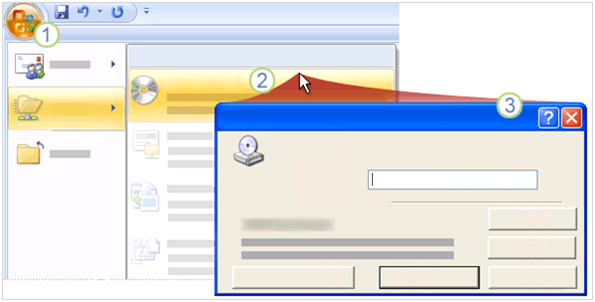 CD üçün Paket
Nəşr et
CD üçün Paket
CD-nin adı:
Köçürülməli  fayllar:
Fayllar Əlavə et
Seçimlər...
Bağla
Qovluğa köçür
CD-yə köçür
Vacibdir: Prezentasiyanızı qovluğa və ya CD-yə köçürməzdən qabaq həmişə onu yadda saxlayın.
Prezentasiyanın paketlənməsi
Prezentasiyanın CD-yə paketlənməsinə tələblər
Prezentasiyanı paketləmək və sonra PowerPoint-dən CD-yə köçürmək üçün siz Microsoft Windows® XP-ni və ya onun sonrakı versiyasını kompüterinizdə buraxmalısınız və kompüterdə CD-yə yazma proqramı quraşdırılmalıdır. 
Əgər siz Microsoft Windows 2000 əməliyyat sistemindən istifadə edirsinizsə, bu xüsusiyyətdən istifadə edərək prezentasiya fayllarınızı qovluğa toplamaq, sonra isə qovluqdan faylları CD-yə yazmaq üçün kənar proqram təminatından istifadə etmək olar.
[Speaker Notes: Paketləmə prosesi haqqında ətraflı məlumat almaq üçün kursun sonunda göstərilmiş  Sürətli İstisna Kartı-nın  Həmçinin bax və CD-yə ya qovluğa paketləmə bölmələrinə baxa bilərsiniz.]
Praktiki tapşırıqlar
Kompüterdə nümayişin önçəbaxışını keçirin.
Prezentasiyanı yoxlamağa göndərin.
Paylama materiallarını çap üçün hazırlayın. 
Rəng parametrlərini və çap paylama materiallarını seçin. 
Qeydləri “Qeydlər Səhifəsinə baxış” vasitəsilə yoxlayın.
Prezentasiyanı paketləyın.
Test 3, sual 1
Slayd Nümayişi görünüşünə keçmək və birinci slayddan başlamaq üçün hansı düymə basılmalıdır? (Yalnız bir cavabı seçin.)
ESC.
F5.
F7.
Test 3, sual 1: Cavab
F5.
Seçilmiş slayddan başlamaq üçün SHIFT+F5 düyməsi basılmalıdır.
Test 3, sual 2
Paylama materiallarının auditoriya üçün qeydləri də əhatə etməsi üçün hansı paylama materialları seçimi götürülməlidir? (Yalnız bir cavabı seçin.)
Səhifədə 3 slayd seçimi. 
Səhifədə 1 slayd seçimi. 
Qeyd Səhifələri seçimi.
Test 3, sual 2: Cavab
Səhifədə 3 slayd seçimi.
Test 3, sual 3
Siz Çapa Öncəbaxış-da öz qeyd səhifələrinizə baxırsınız və görürsünüz ki, qeydlər mətninin formatı sizin istədiyiniz format deyil. Siz davam edərək formatı Çapa Öncəbaxış-da düzəldə bilərsiniz. (Yalnız bir cavabı seçin.)
Doğrudur.
Doğru deyil.
Test 3, sual 3: Cavab
Doğru deyil.
Formatı düzəltmək üçün sizə Çapa Öncəbaxışı bağlamaq və Qeydlər Səhifəsinin görünüşünü açmaq lazımdır.
BU ŞABLONDAN İSTİFADƏ
Bu şablon üzrə ətraflı kömək üçün Qeydlər panelinə və ya qeydlər səhifəsinə tam formatda baxın (Görünüş tab vərəqi).
[Speaker Notes: Bu Şablondan İstifadə
Microsoft Office PowerPoint-in bu şablonu PowerPoint 2007-də ilk prezentasiyanı yaratmaq üçün istifadə oluna bilən müxtəlif alətlər haqqında təlim kursu kontentinə malikdir. O, qrupa nümayiş etdirmək və lazım gəldikdə fərdiləşdirmək üçün sazlanmışdır. 
Bu şablonun kontenti “İlk prezentasiyanın yaradılması” adlanan Microsoft Office Online Təlim Kursuna uyğunlaşdırılmışdır.
Şablonun xüsusiyyətləri
Slaydın başlığı: Lap birinci slaydda doldurucu vardır ki, onun içərisinə siz öz şirkətinizin adını daxil etməlisiniz. Əgər siz belə bir mətnin daxil edilməsini istəmirsinizsə, bu mətn qutusunu silə bilərsiniz.
Animasiyalar: Fərdi animasiya effektləri prezentasiyada hər yerdə tətbiq olunur. Bu effektlərə Cəld baxış, Dartılma, Ərimə və Damalövhəsi daxildir. Bütün effektlər Microsoft PowerPoint 2000-ə qədər bütün əvvəlki versiyalarda ifa olunur. Animasiya effektlərində düzəliş etmək üçün Slayd Nümayişi menyu bəndinə keçib, Fərdi Animasiya düyməsini klikləyərək ekrana çıxan seçimlərlə işləmək lazımdır.
Əgər bu prezentasiyaya Macromedia Flash animasiyası daxildirsə: Flash faylını ifa etmək üçün siz kompüterinizdə Shockwave Flash Object adlanan Microsoft ActiveX® idarəetmə proqramını qeydiyyatdan keçirməlisiniz. Bunu etmək üçün Macromedia Flash Player proqramının ən son versiyasını Macromedia Web saytından kompüterə köçürmək lazımdır.
Slayd əvəzlənmələri: Tədricən Əvəzlənmə bütün nümayişə tətbiq olunur. Əgər siz başqa birisini istəyirsinizsə, Slayd Nümayişi menyusuna keçib Slayd əvəzlənmələri düyməsini klikləyərək ekrana çıxan seçimlərlə işləyirsiniz. 
Yuxarı və Aşağı sərlövhələr: Şablona kursun titul vərəqində olan aşağı sərlövhə daxildir. Aşağı sərlövhələri dəyişmək və silmək üçün Yuxarı və Aşağı Sərlövhə dialoq pəncərəsindən (Görünüş menyusundan açılır) istifadə edin.]